ESTATUTOS DEL CONSEJO PARROQUIAL
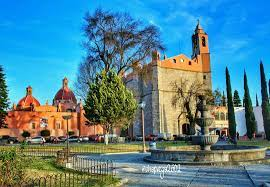 PARROQUIA DE SaN JOSÉ CATEDRAL
TULA, HIDALGO
I . NATURALEZA Y FINES del consejo de pastoral parroquial
1.- El Consejo de Pastoral Parroquial, es un organismo eclesial, recomendado por el Derecho Canónico para el fomento de la actividad pastoral parroquial. 
Debe ser presidido por el párroco e 
integrado por los padres vicarios (donde los haya), 
las religiosas 
y los fieles laicos católicos representantes de la comunidad (cfr. C. 536).
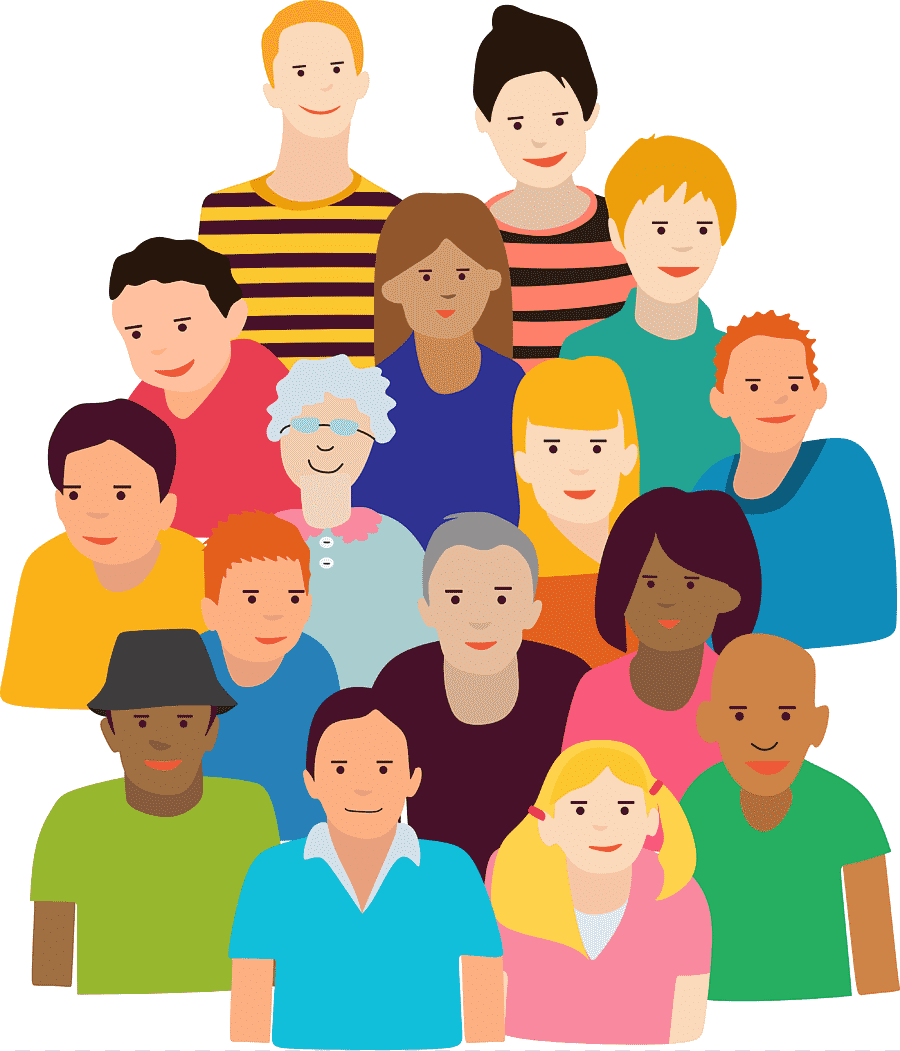 2.- La naturaleza de este Consejo hunde sus raíces en la sacramentalidad de la Iglesia. 
Debe expresar y hacer visible a la Iglesia, sacramento de unidad y de salvación (L.G. 1). 
Debe prolongar, en la vida cotidiana, lo que la Iglesia vive sacramentalmente en la Asamblea Eucarística.
(Juan Pablo II, a los Obispos de Francia, oss. Rom 15, III, 87, pg. 8).
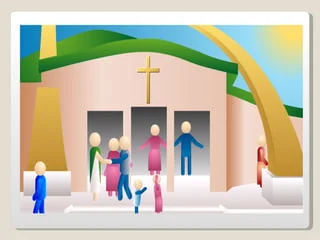 3.- El Consejo de Pastoral Parroquial es un organismo de comunión.
Hace visible y concreta la comunión de la Iglesia en la parroquia, 
Está al servicio de la comunión 
Y es promotora de la comunión en todos órdenes y niveles parroquiales.
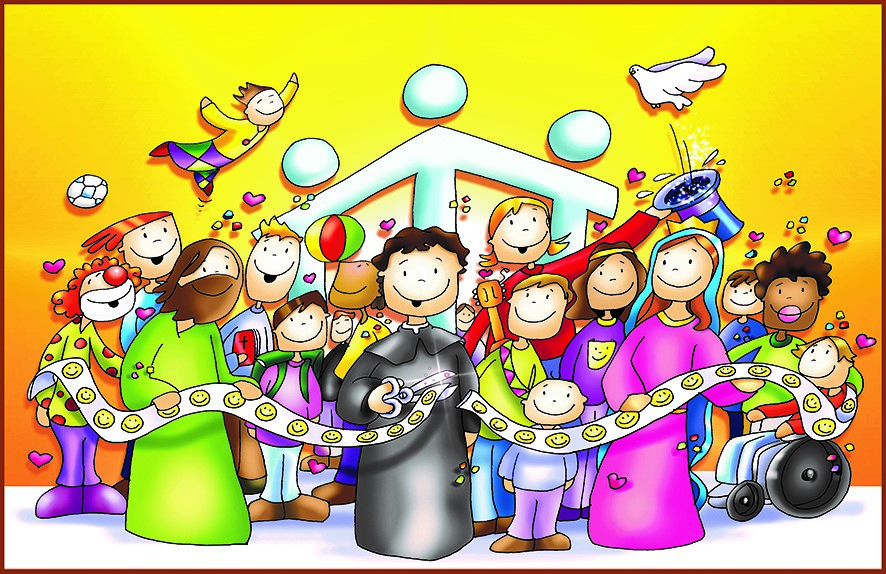 4.- Es un organismo donde se promueve y lleva a cabo la corresponsabilidad pastoral a nivel parroquial.
Deberán estar representados todos: 
los sectores parroquiales, 
los grupos, 
los movimientos y
los variados ambientes humanos.
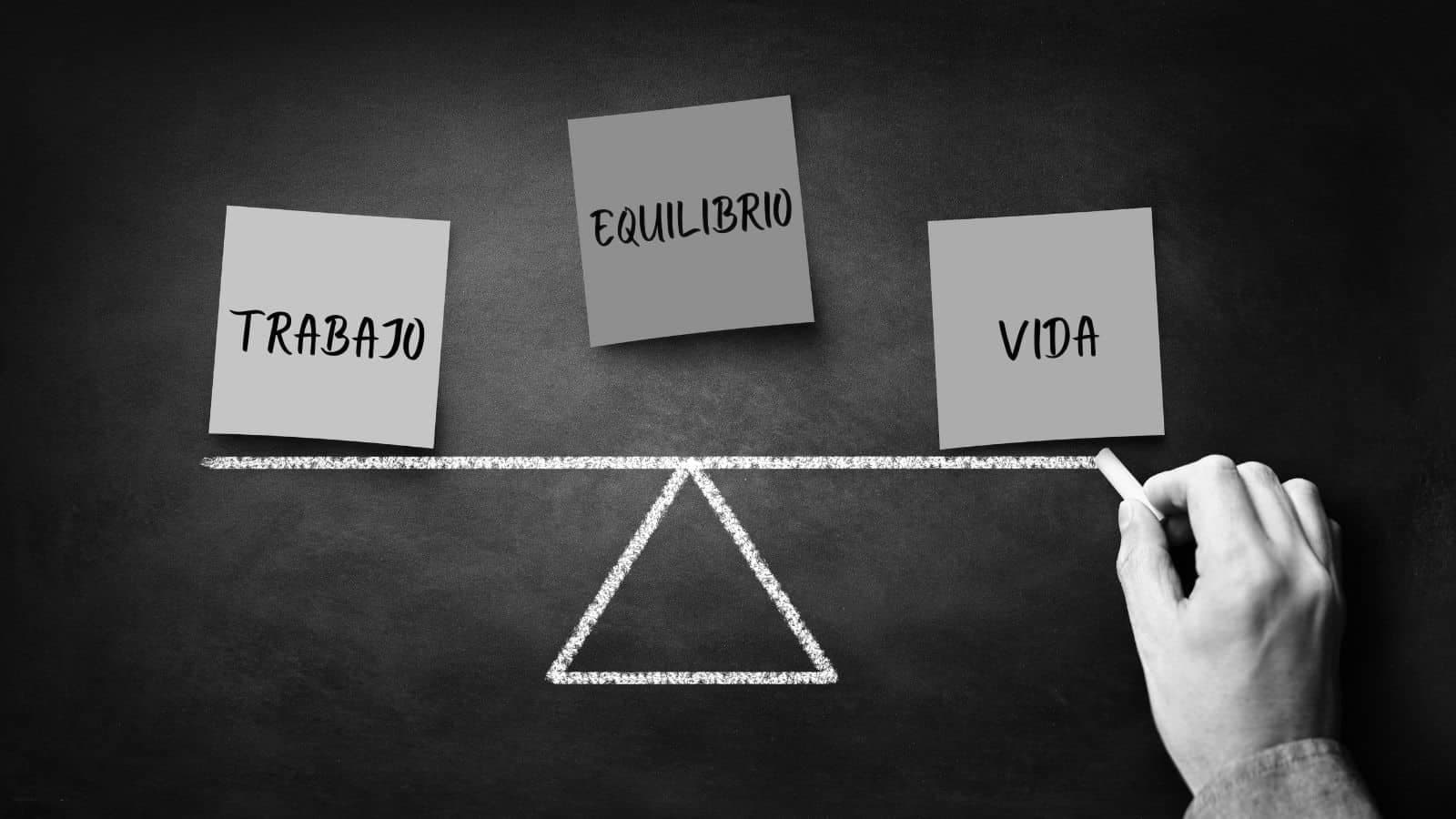 5.- Es un lugar de diálogo y de discernimiento pastoral para que los fieles ayuden y participen con su consejo al párroco, en el cumplimiento de su misión pastoral y ellos mismos ejerzan sus derechos bautismales expresando los auténticos intereses apostólicos, los diferentes mentalidades y los distintos aspectos de la realidad parroquial (L.G. 37).
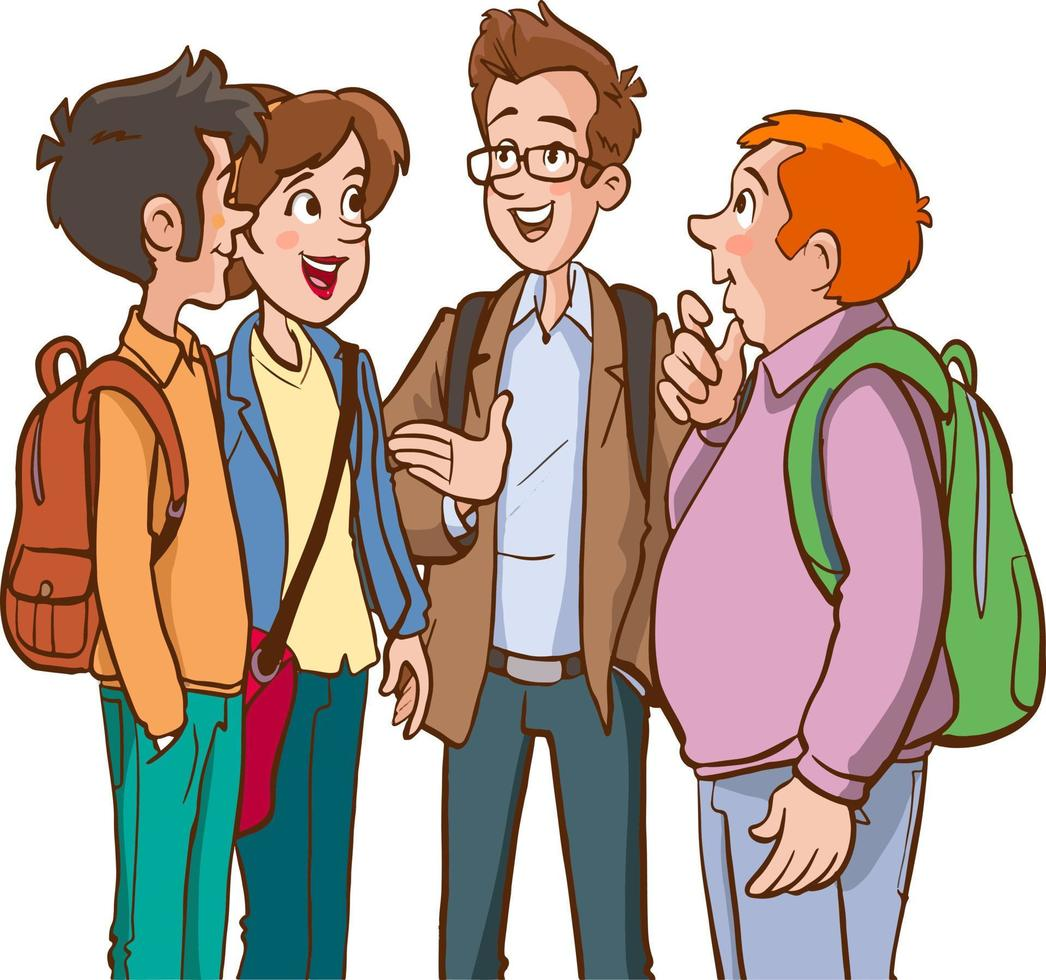 6.- En el Consejo Pastoral Parroquial, sacerdotes, religiosas y fieles laicos, se encuentran mutuamente empeñados en la misma tarea:
7.- El voto del consejo de pastoral parroquial es consultivo.
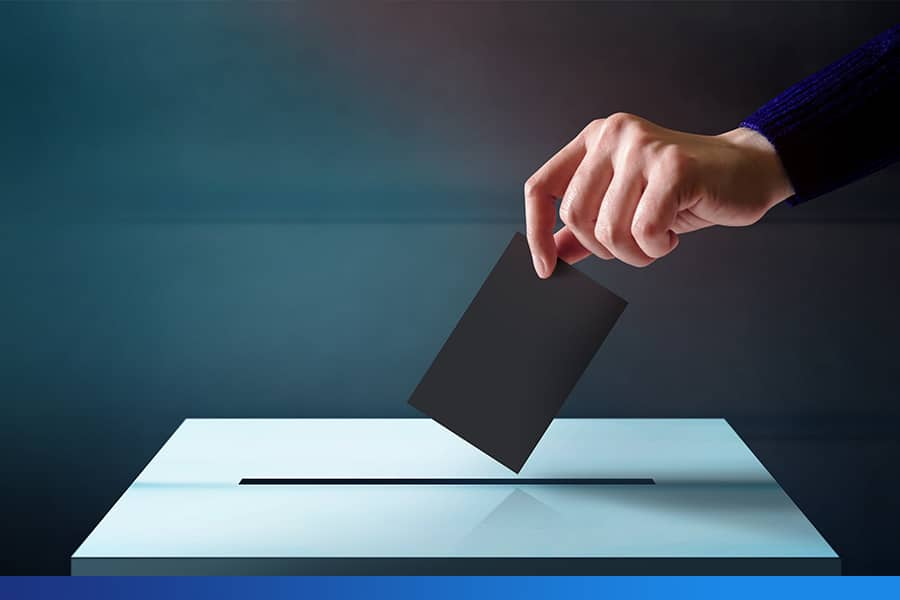 8.- El Consejo de Pastoral Parroquial es un organismo ejecutivo pues procura que la elaboración, realización y evaluación de los programas pastorales parroquiales estén integrados al plan diocesano de pastoral.
II. TAREAS O ACTIVIDADES.
9.- Bajo la dirección del párroco, el Consejo de Pastoral Parroquial anima en la parroquia la Pastoral de Conjunto promoviendo e integrando:
las acciones de Evangelización y Catequesis, 
la Liturgia 
y la Pastoral Social; 
así como las Pastorales Específicas y Sectoriales.
10.- El CPP trabaja para que todos los miembros de la parroquia constituyan una comunidad integrada, integradora y promotora de las comunidades que hay dentro de ella.
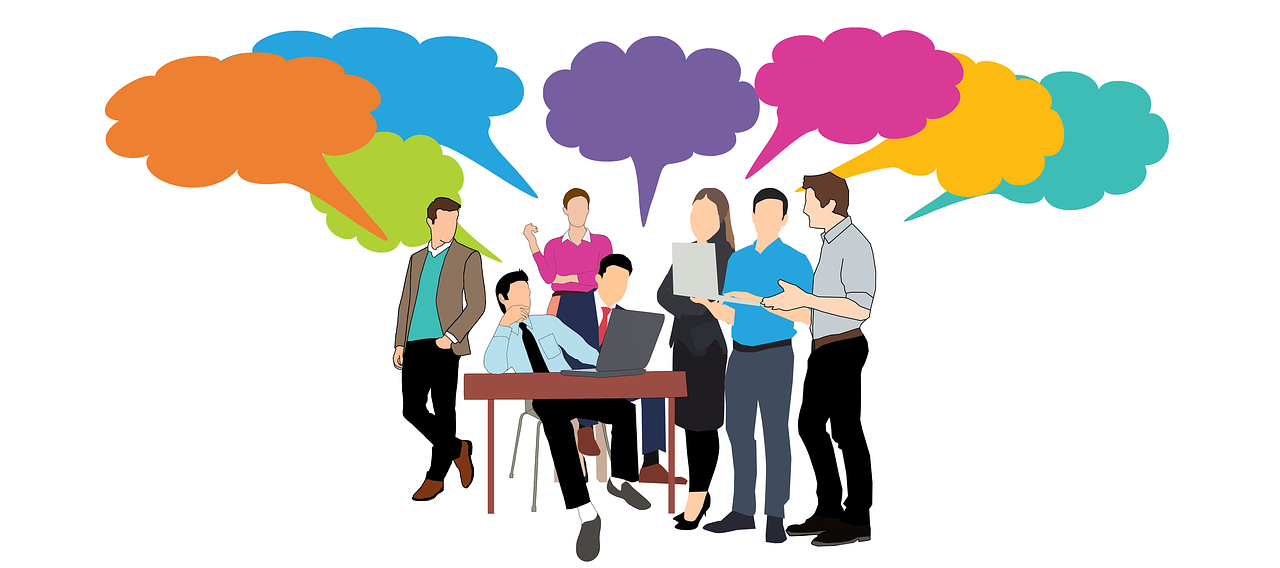 11.- Ha de lograr que la parroquia tenga su Plan Parroquial, que responda satisfactoriamente a las necesidades concretas de la parroquia en consonancia con el Plan Diocesano de Pastoral de Conjunto. 
Que revise y evalúe permanentemente las actividades pastorales.
12.- El Consejo animará para que todos los grupos y movimientos elaboren su programación anual y acompañará en su realización y evaluación.
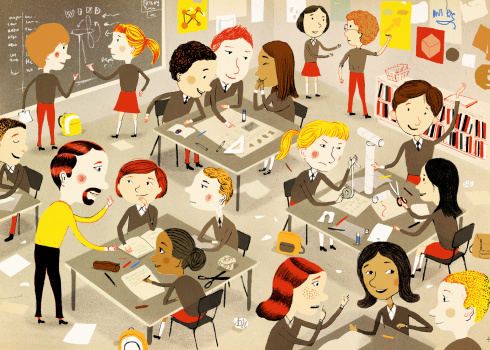 13.- Que los distintos grupos, movimientos y asociaciones parroquiales, conservando sus objetivos específicos y carismas propios, se integren a nivel parroquial para que todos colaboren en la formación de una comunidad que sea centro de comunión y participación.
14.- El consejo velará para que las tareas fundamentales de la pastoral, estén bien aseguradas, tanto en la planeación como en la práctica pastoral, de modo que también se camine firmemente hacia una nueva evangelización.
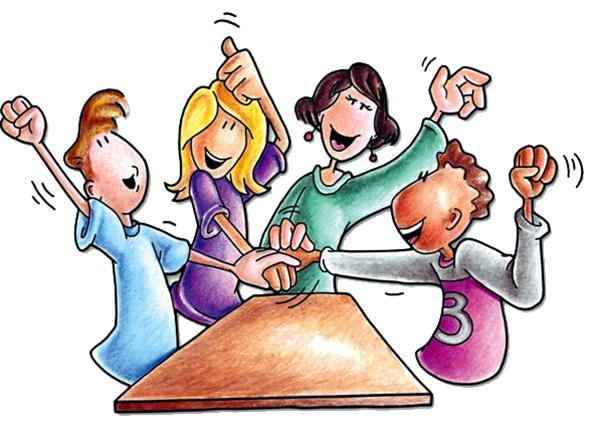 III. MIEMBROS
IV. CUALIDADES Y CARACTERÍSTICAS DE LOS MIEMBROS.
33.- Por los elegidos quedarán representados substancialmente los diferentes grupos, ambientes o sectores de la parroquia.
34.- Han de elegirse fieles que tengan auténtico y comprobado sentido de vivencia de comunión eclesial.
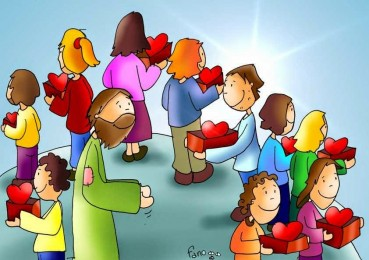 V.- ORGANIZACIÓN INTERNA.
VI.- Las Reuniones
CESE DEL CONSEJO.